Тема: Бант-брошь « Георгиевская лента»                                  в технике моделирование.
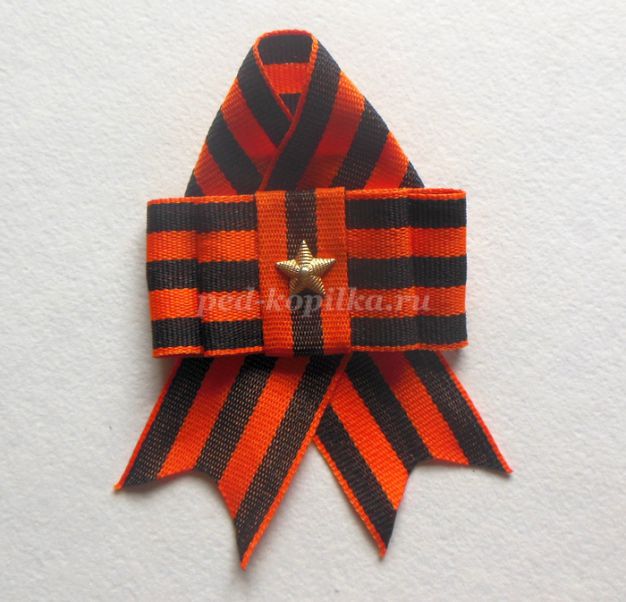 МАТЕРИАЛ:- лента георгиевская (57см);- основа для броши;- декор (звездочка, пуговица с российской или советской символикой);- клеевой пистолет;- зажигалка (спички);
- ножницы.
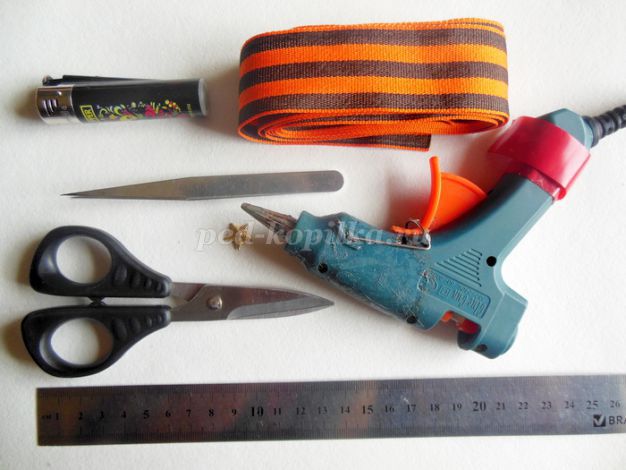 .
ЗАГОТОВКИ: четыре отрезка георгиевской ленты:1 - 25 см;2 - 15см;3 - 10см;4 - 7см.
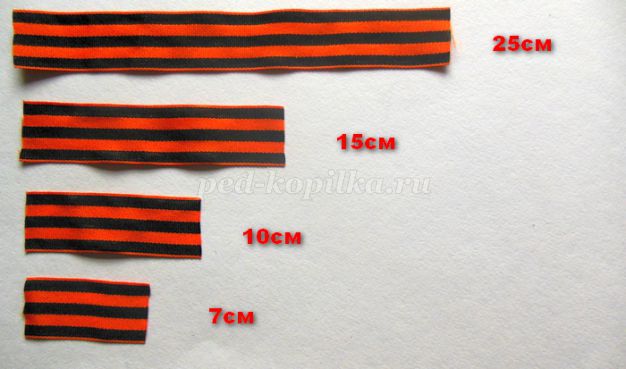 1 этап: Делаем основу из ленты длиной 25см.(Край ленты складываем вдвое и обрезаем ножницами, 
                                  как указано на фото)
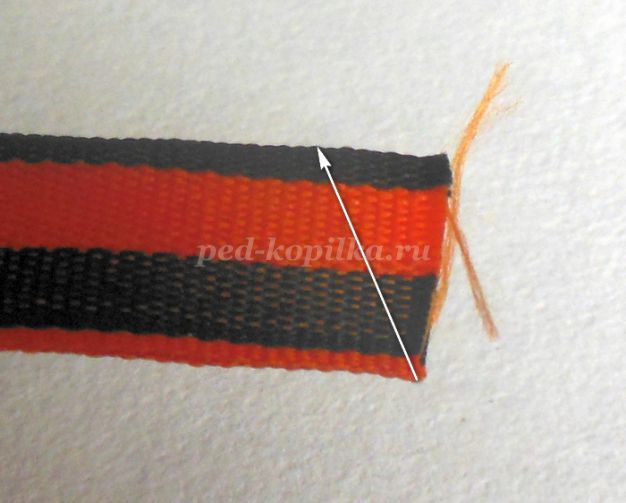 Такой способ обработки края ленты называется  
                                                      "флажок".
Такой способ обработки края ленты называется "флажок".
,
.
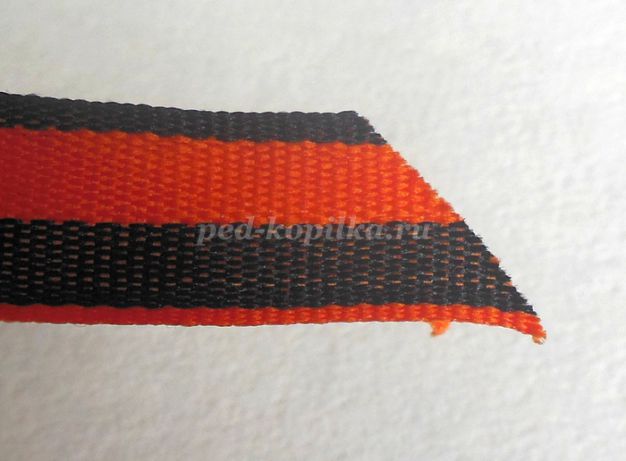 Обрезанные края обрабатываем спичками
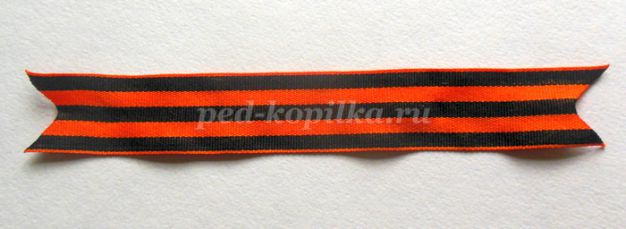 2 этап: Формируем из ленты петельку. (По линиям, указанным на фото, на внутреннюю сторону наносим клей, тем самым фиксируем заданную форму. Примечание: чем дальше друг от друга вы разведете края ленты, тем объемнее окажется верхняя часть (петелька).
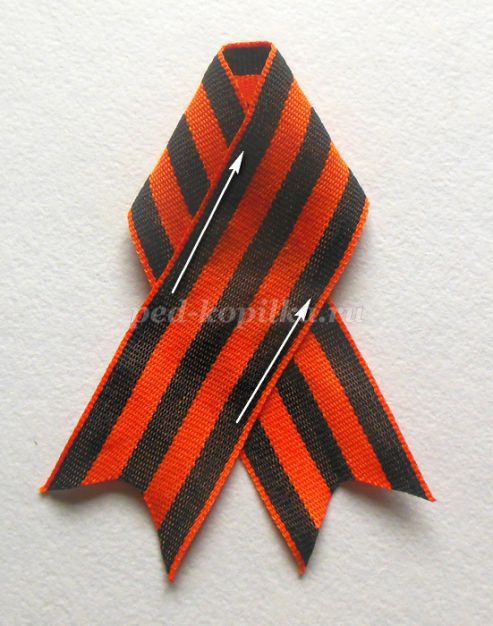 На оборотной стороне ленту тоже желательно зафиксировать.
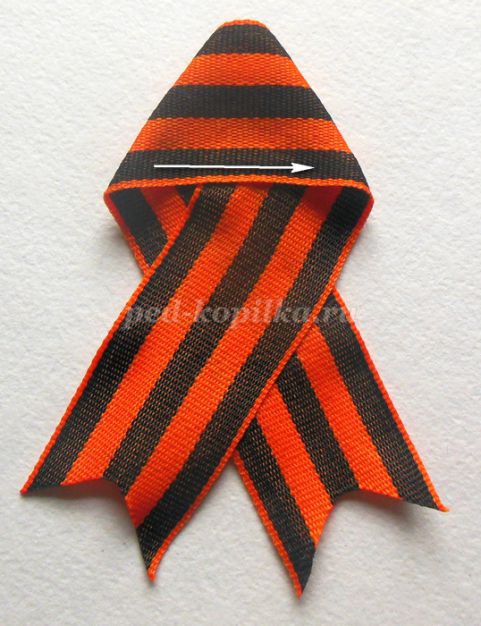 Основа готова. Приступаем непосредственно к выполнению банта.Края оставшихся трех отрезков обрабатываем над огнем, край фиксируем пинцетов во избежание ожогов. Да и край получается ровнее!
.
3 этап: Приступаем непосредственно к выполнению банта.Края оставшихся трех отрезков обрабатываем над огнем, край фиксируем пинцетов во избежание ожогов. Да и край получается ровнее .
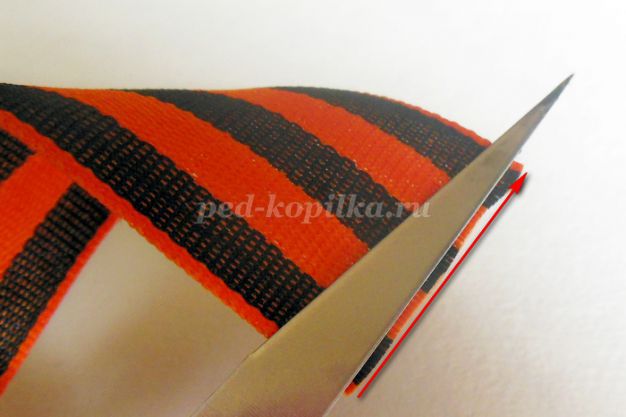 е.
Ленты используемые  в работе.
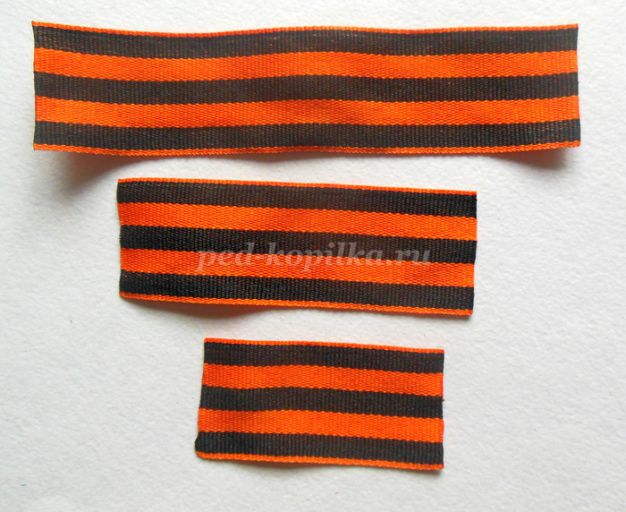 работе.
Лента длиной 15см и по краю наносим 
                                                  термоклей.
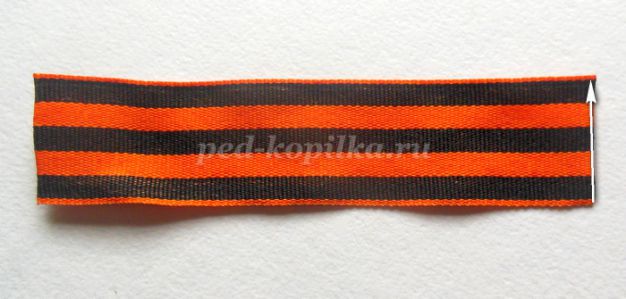 Пока клей не остыл, формируем из ленты кольцо.
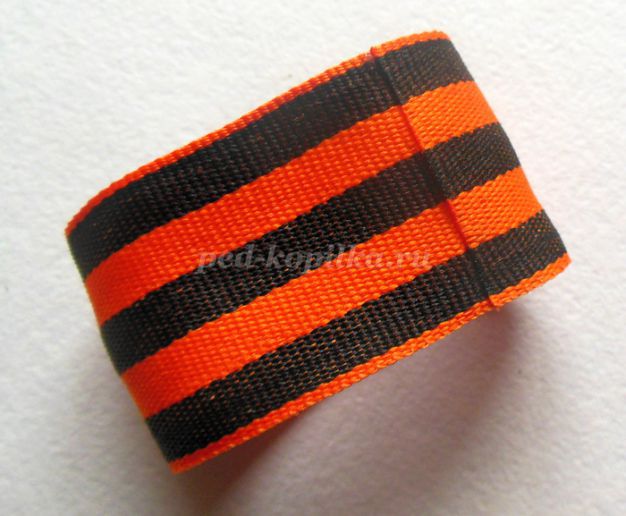 Теперь складываем полученную деталь вдвое, ориентируясь на  
     место склейки. Намечаем с противоположного края складку.
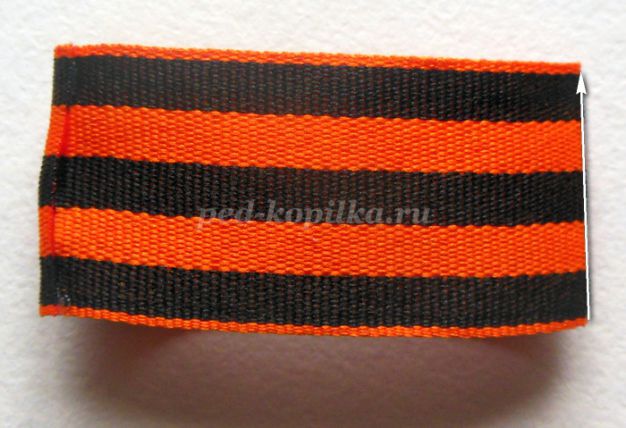 С внутренней стороны на место сгиба наносим термоклей                и фиксируем с противоположной стороной.
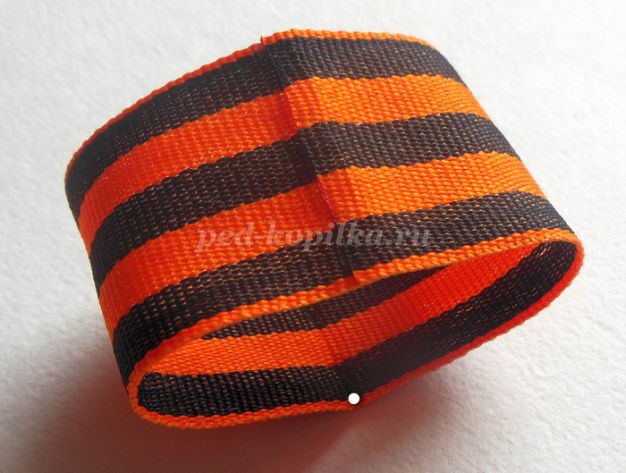 Наносим клей с другой стороны сгиба 
                                    и получаем вот такую деталь.
!
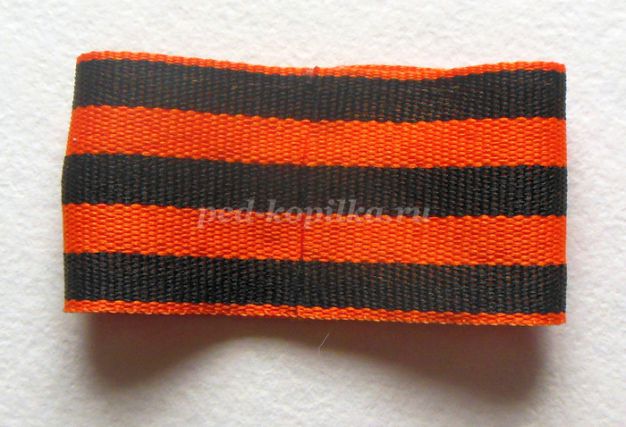 Аналогично из отрезка длиной 10см формируем вторую деталь.
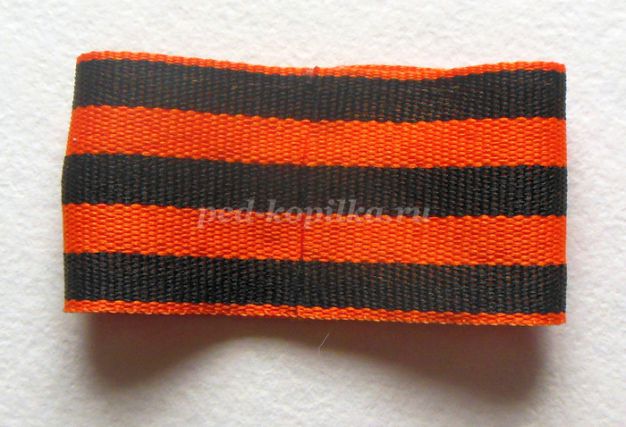 Наносим термоклей по серединной линии и соединяем две  
                      заготовки. Бант практически готов!
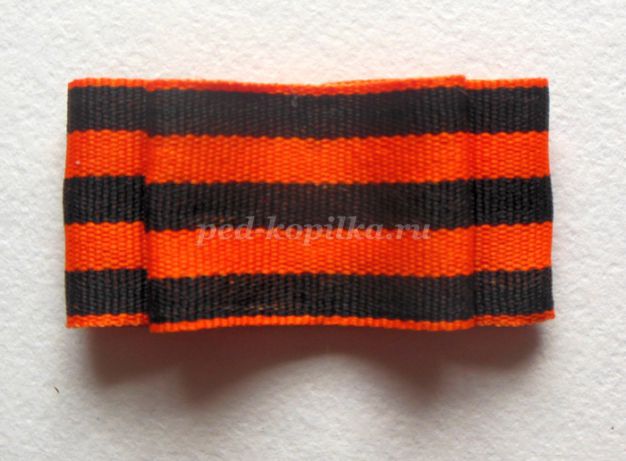 4 этап: Перемычка для банта.           На отрезке длиной 7см по оранжевой полоске наносим                  
                                                термоклей.
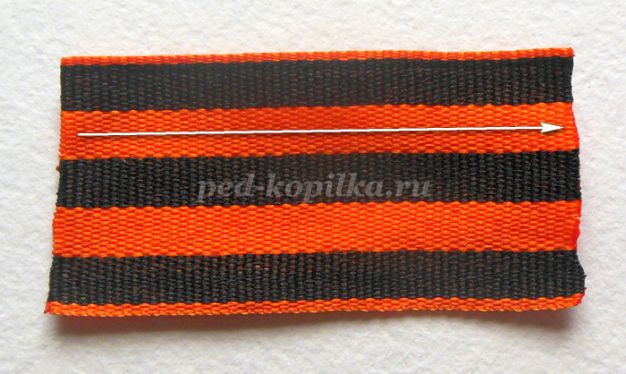 Подворачиваем, склеиваем. Наносим полосой термоклей с  
                                              другой стороны.
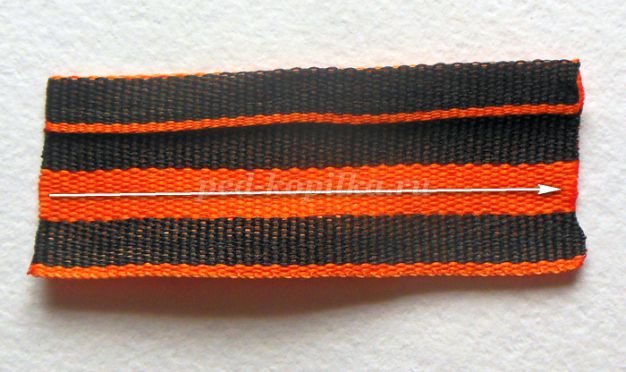 Получается вот такая полоска.
.
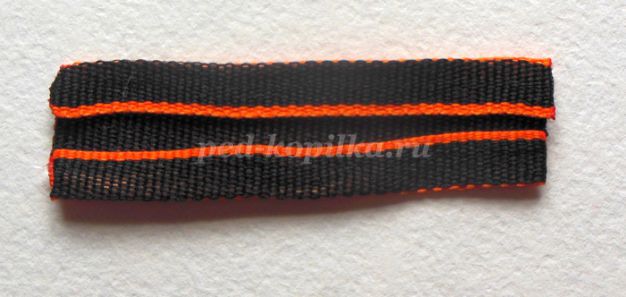 Сборка.
На бант по серединной линии       наносим термоклей. Обратите внимание: меньшая      деталь вверху!
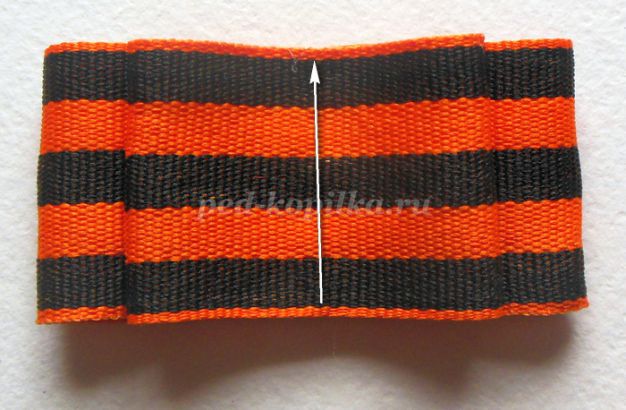 Приклеиваем перемычку.
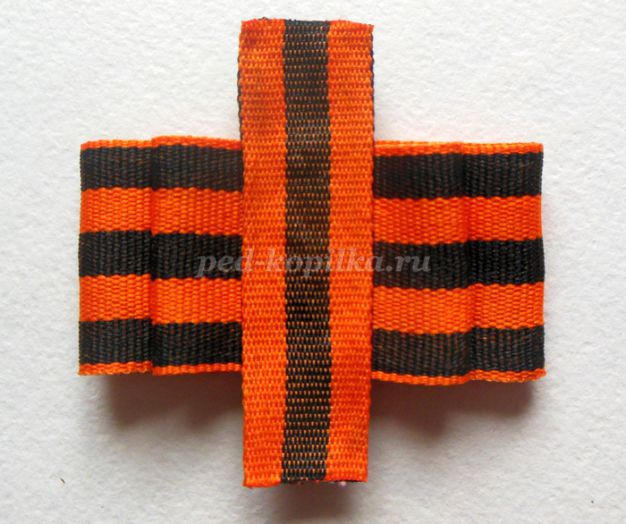 Переворачиваем и подклеиваем концы перемычки                                     на оборотной стороне.             Наносим термоклей на оборотную сторону банта.
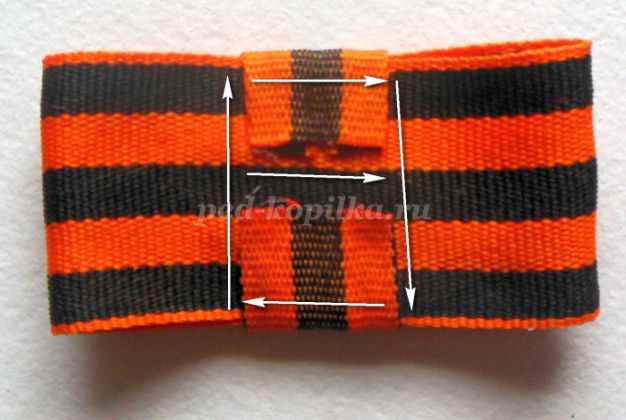 5 этап: Приклеиваем бант к основе-петельке.
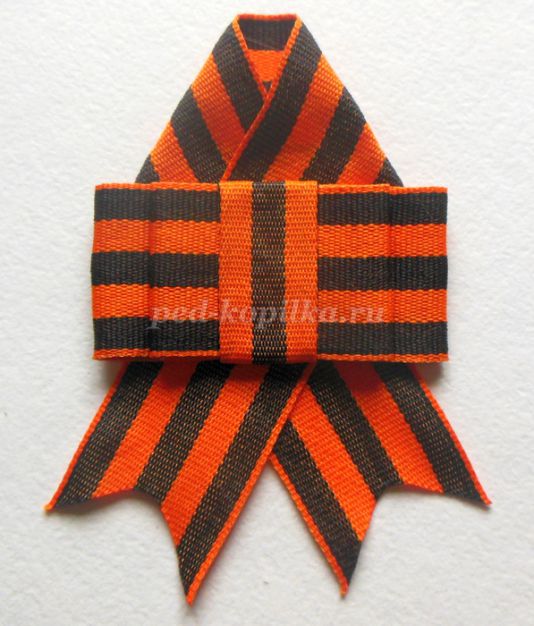 Декорируем звездочкой или пуговицей
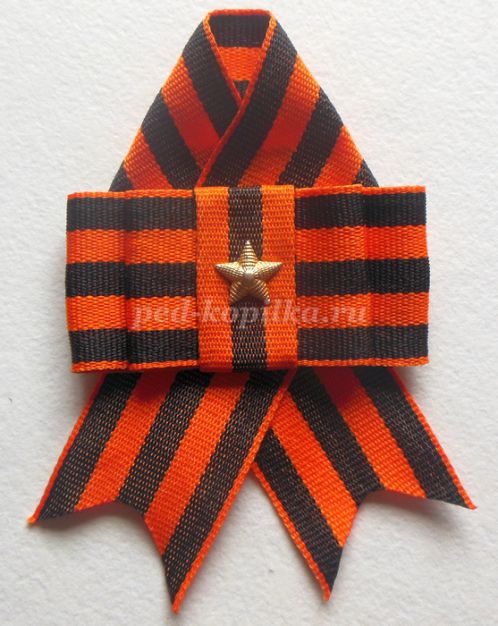 На оборотную сторону термоклеем крепим основу                                            для броши.                                     Брошь-бант готова!
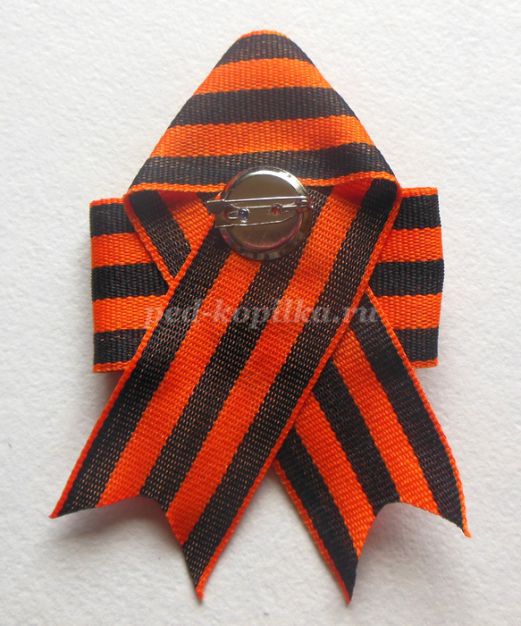 Спасибо за внимание!
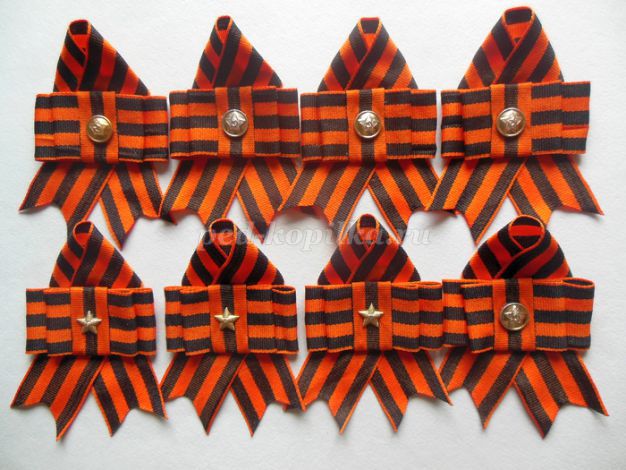